YOU can make spheres!!
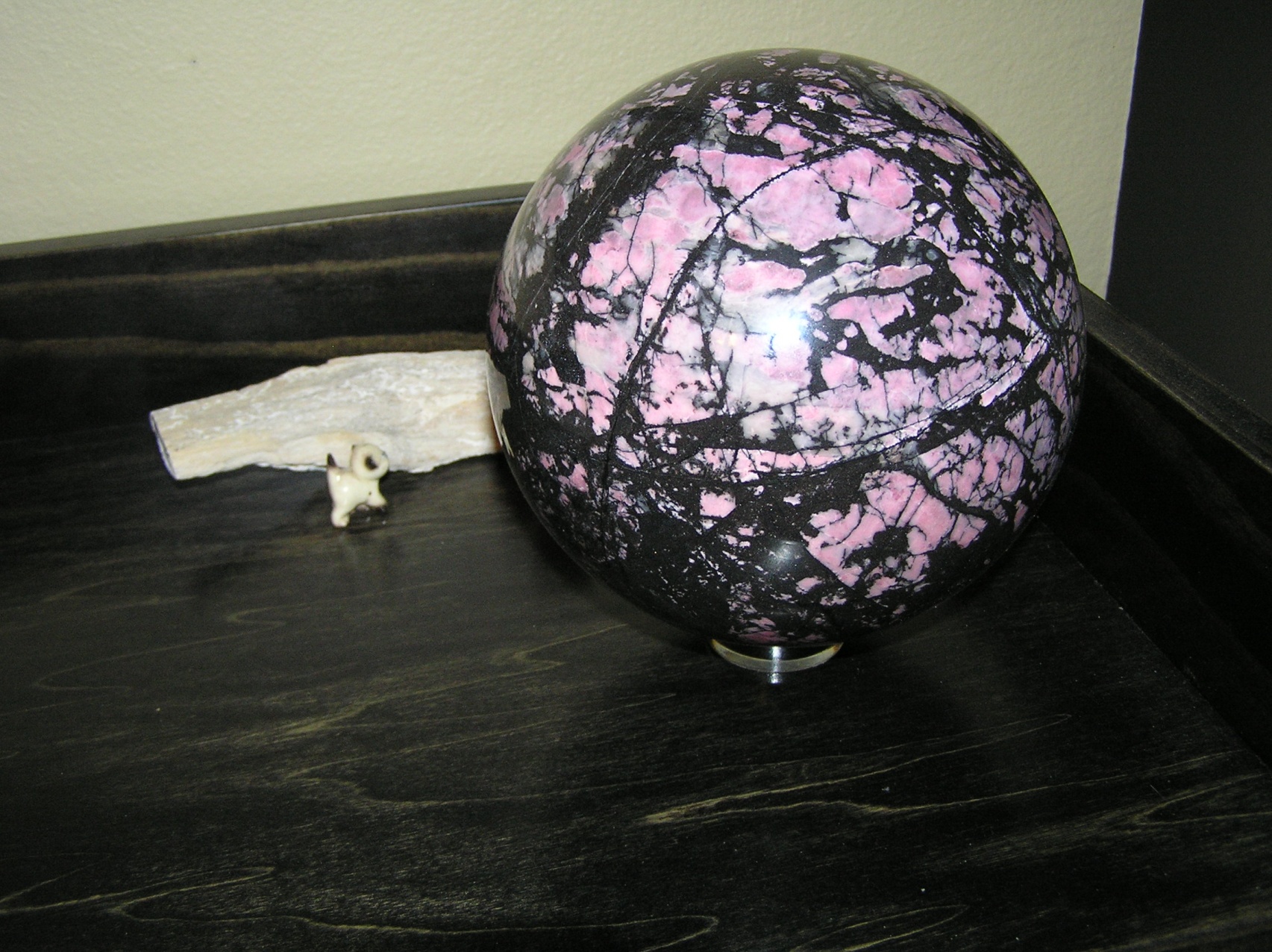 The perfect shape
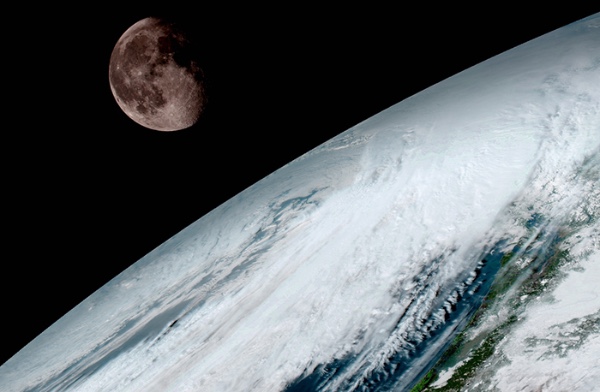 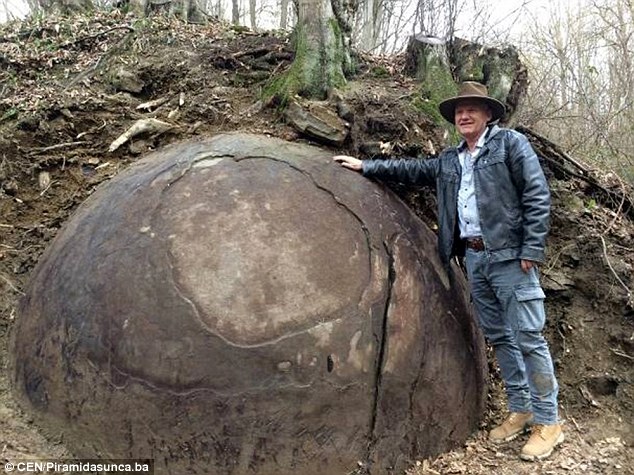 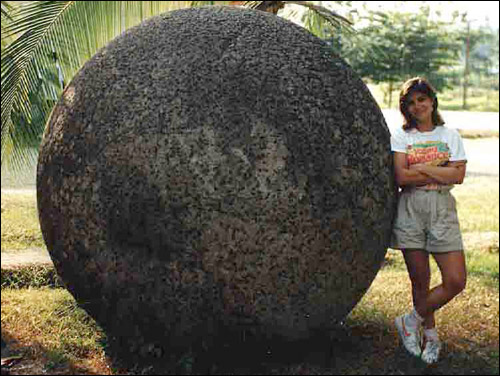 What do I need to make a sphere?
A reasonably round rock to start with (preform)
Something harder than the rock to wear it down (grinding medium)
Time
A machine is not necessary…..but it sure makes the job quicker
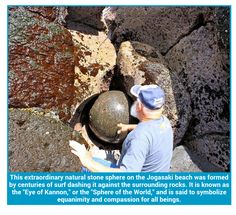 What do I need to make a sphere?
A Sphere Machine is very nice!!	
	- random motion wears down high spots faster than low spots
	- grit on grinding heads wears down the rock
	- water from drip washes away the grindings
2)  Won’t I need a lot of money?
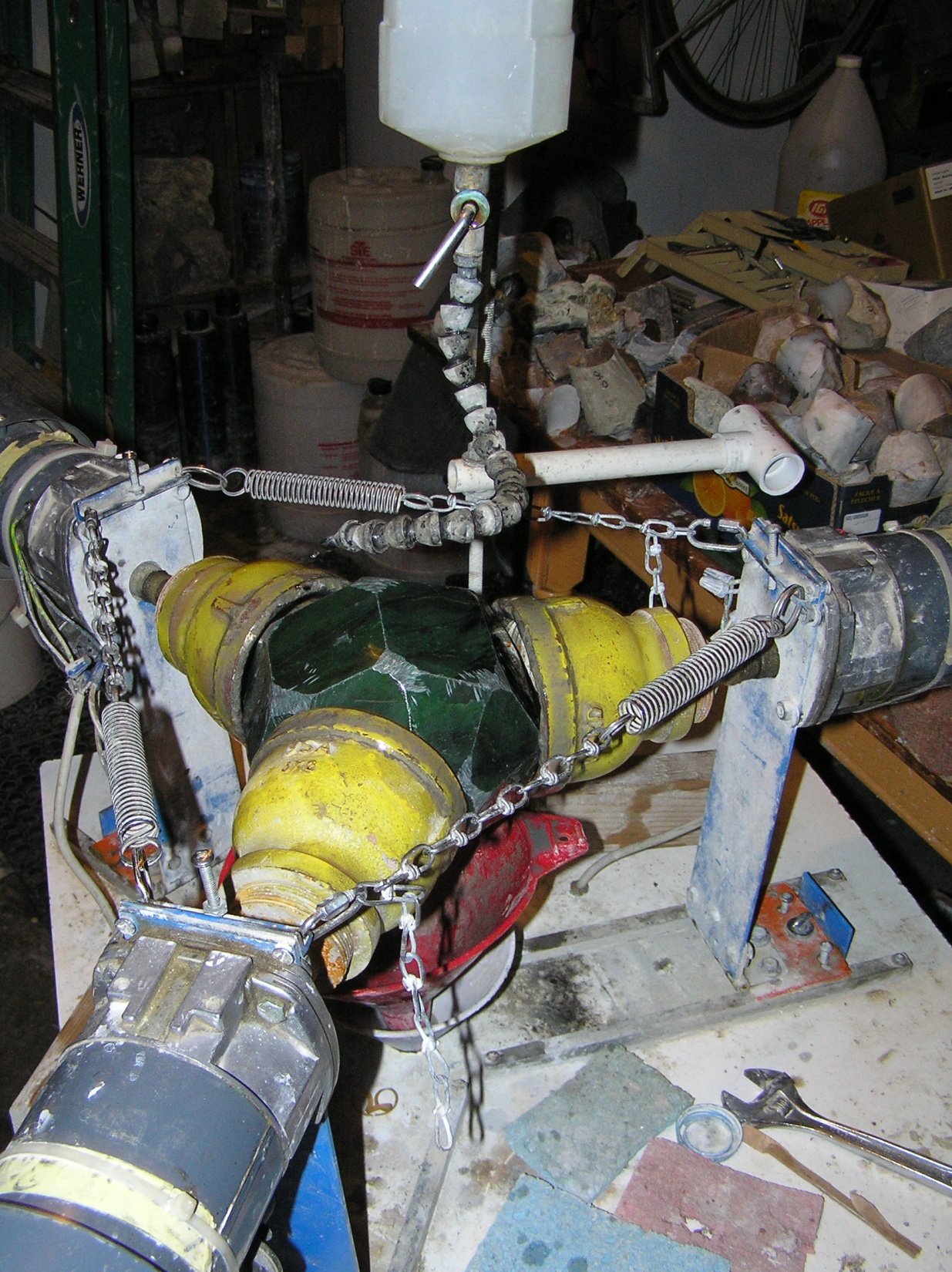 Mac’s Shop Spheres
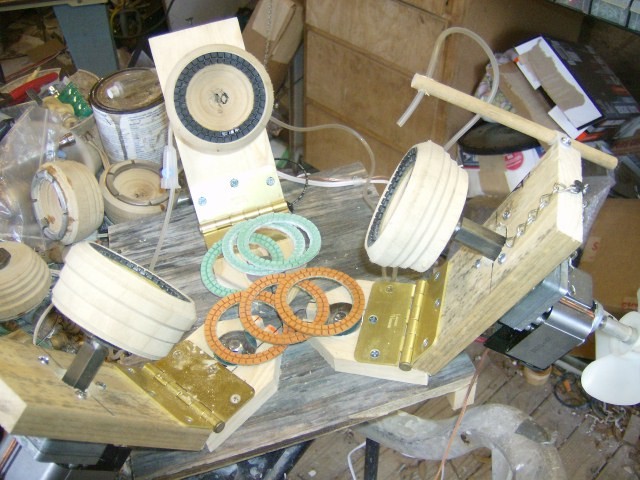 Mac’s Shop Spheres
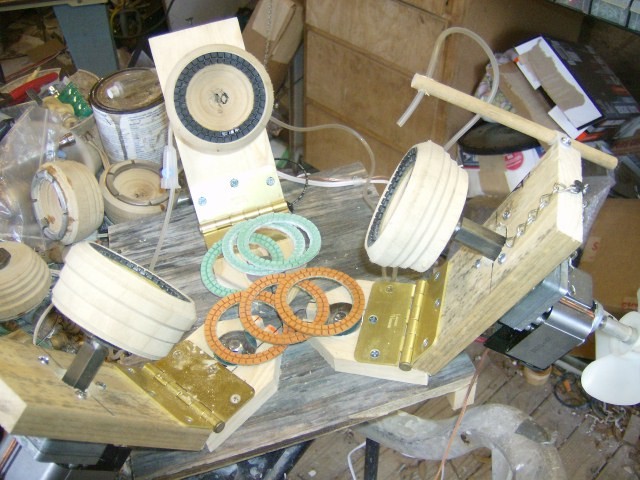 $215 including shipping
Mac’s Shop Spheres
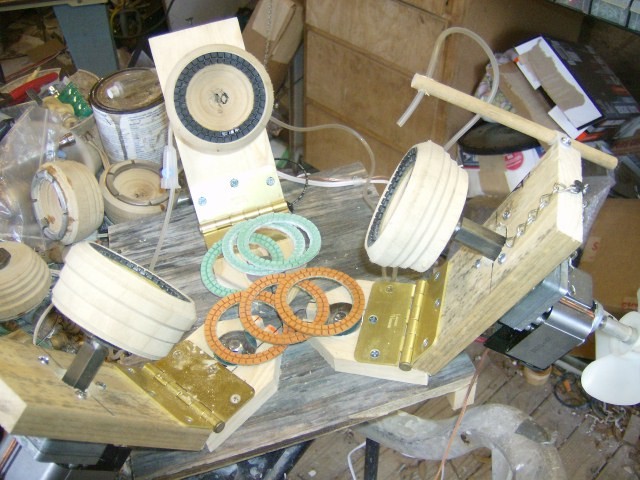 $215 including shipping
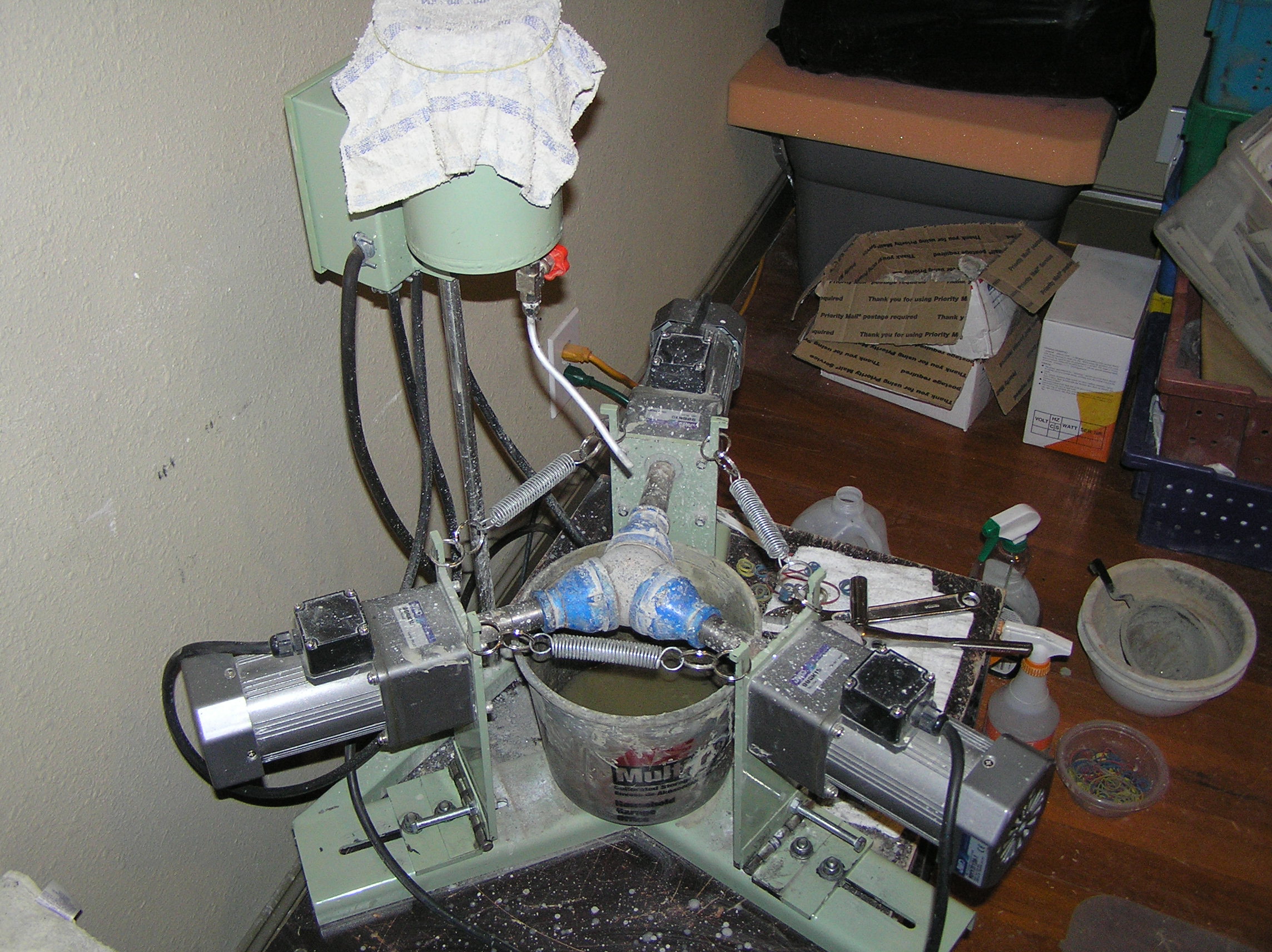 Highland Park
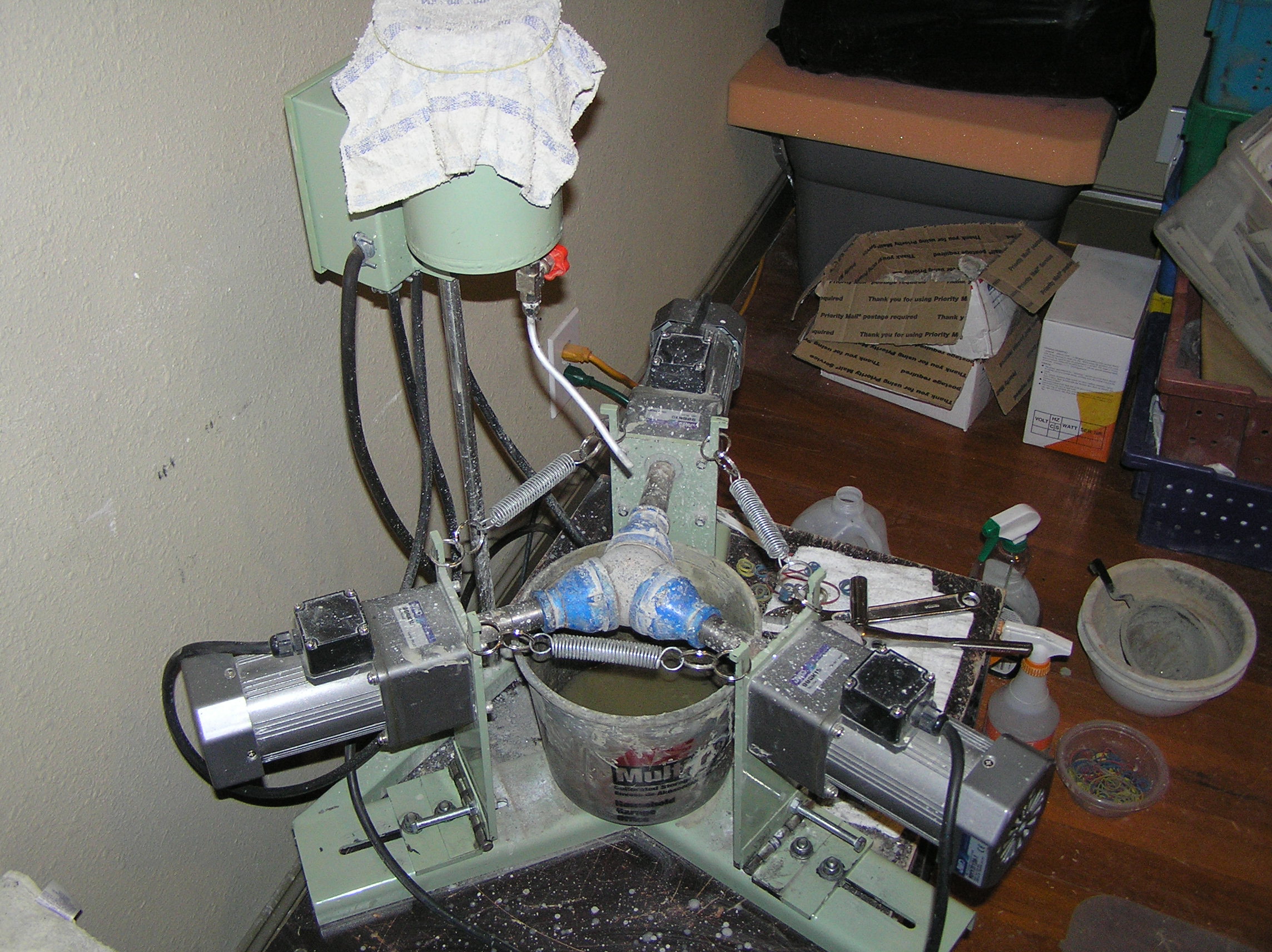 Highland Park
$825 including shipping
What do I need to make a sphere?
A Sphere Machine	
A preform
A rock saw to shape the preform?? A core drill?
A grinder to round the preform 
Time
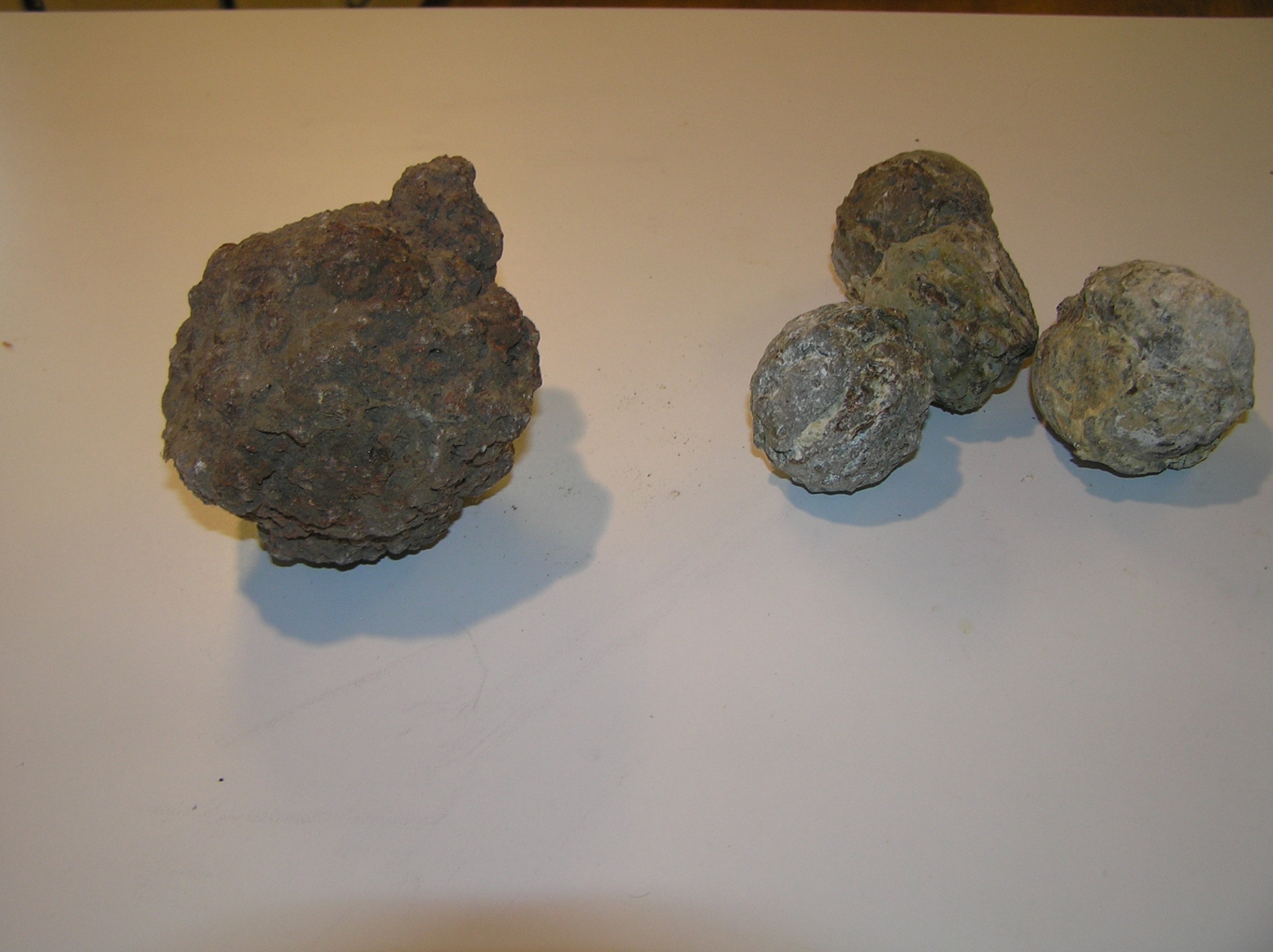 Preforms
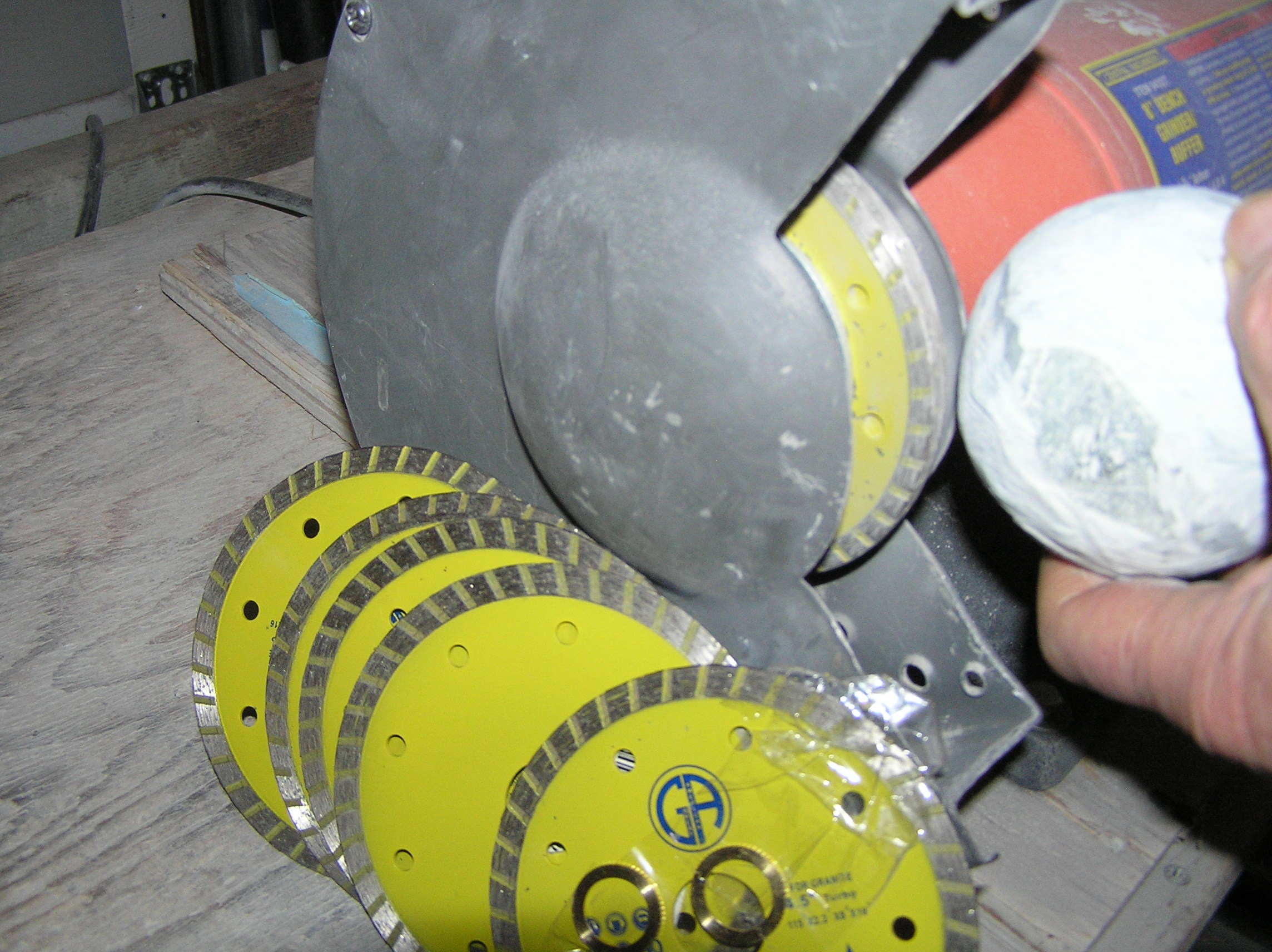 McGill’s Warehouse
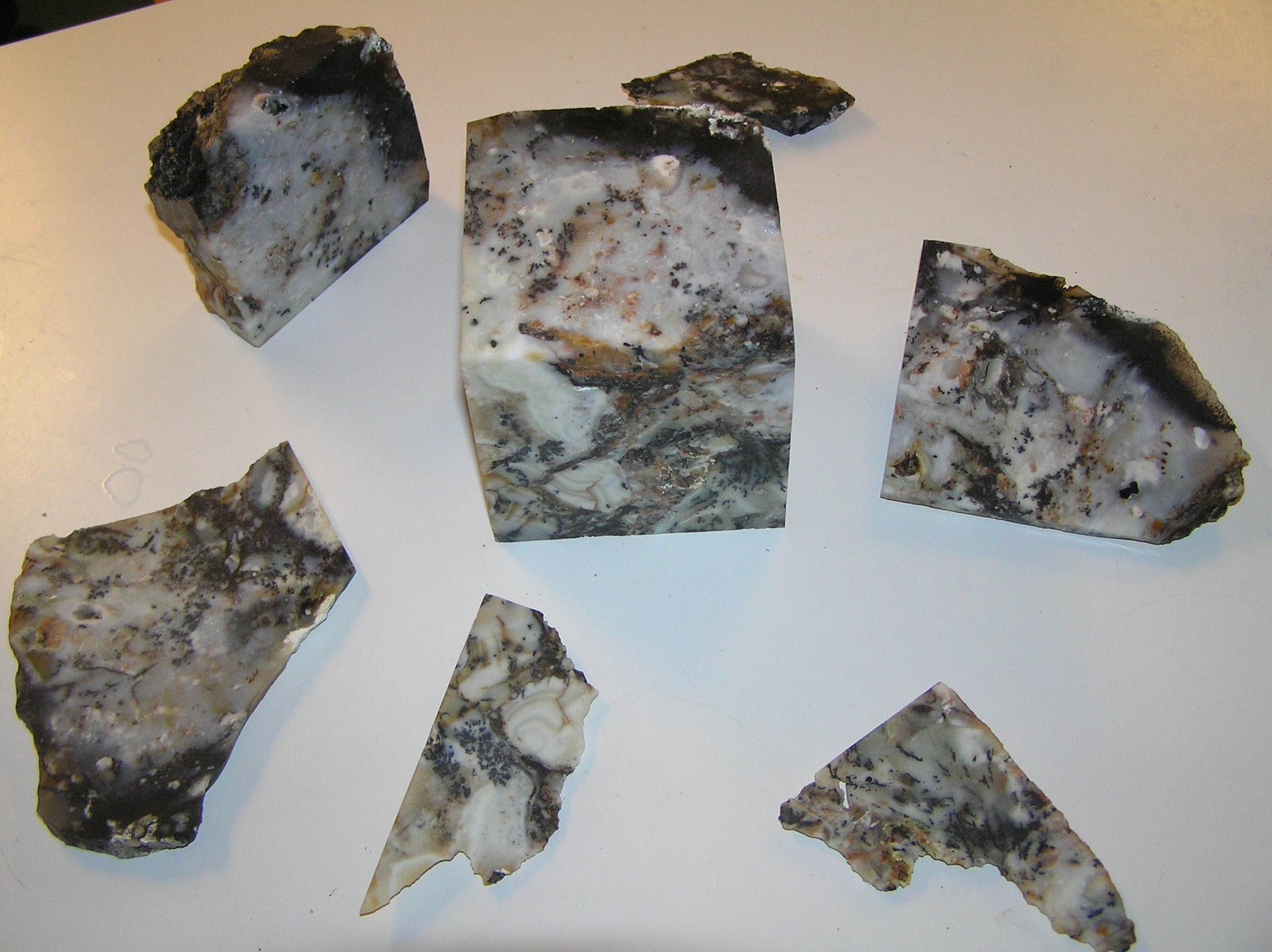 6 cuts - cube
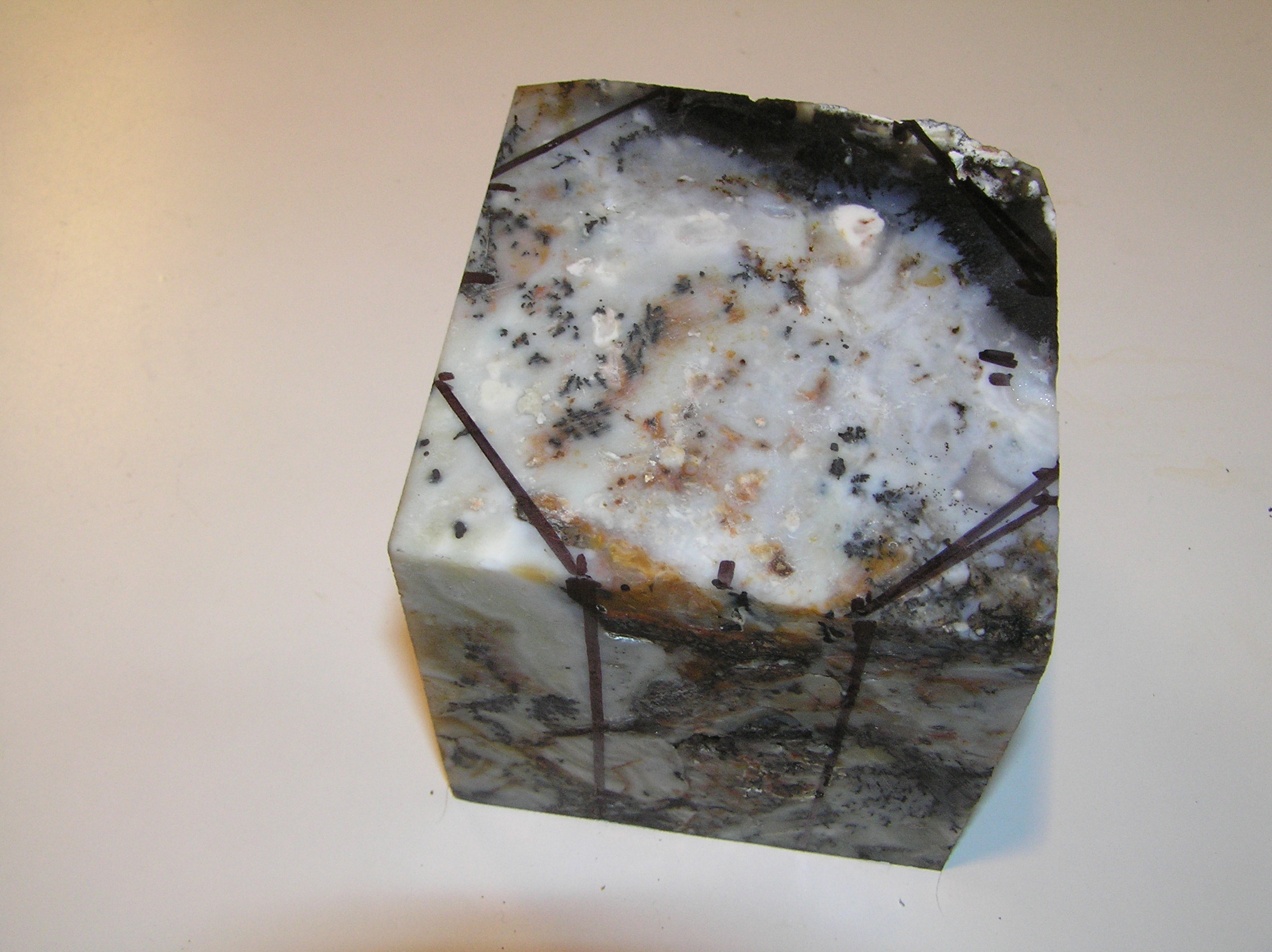 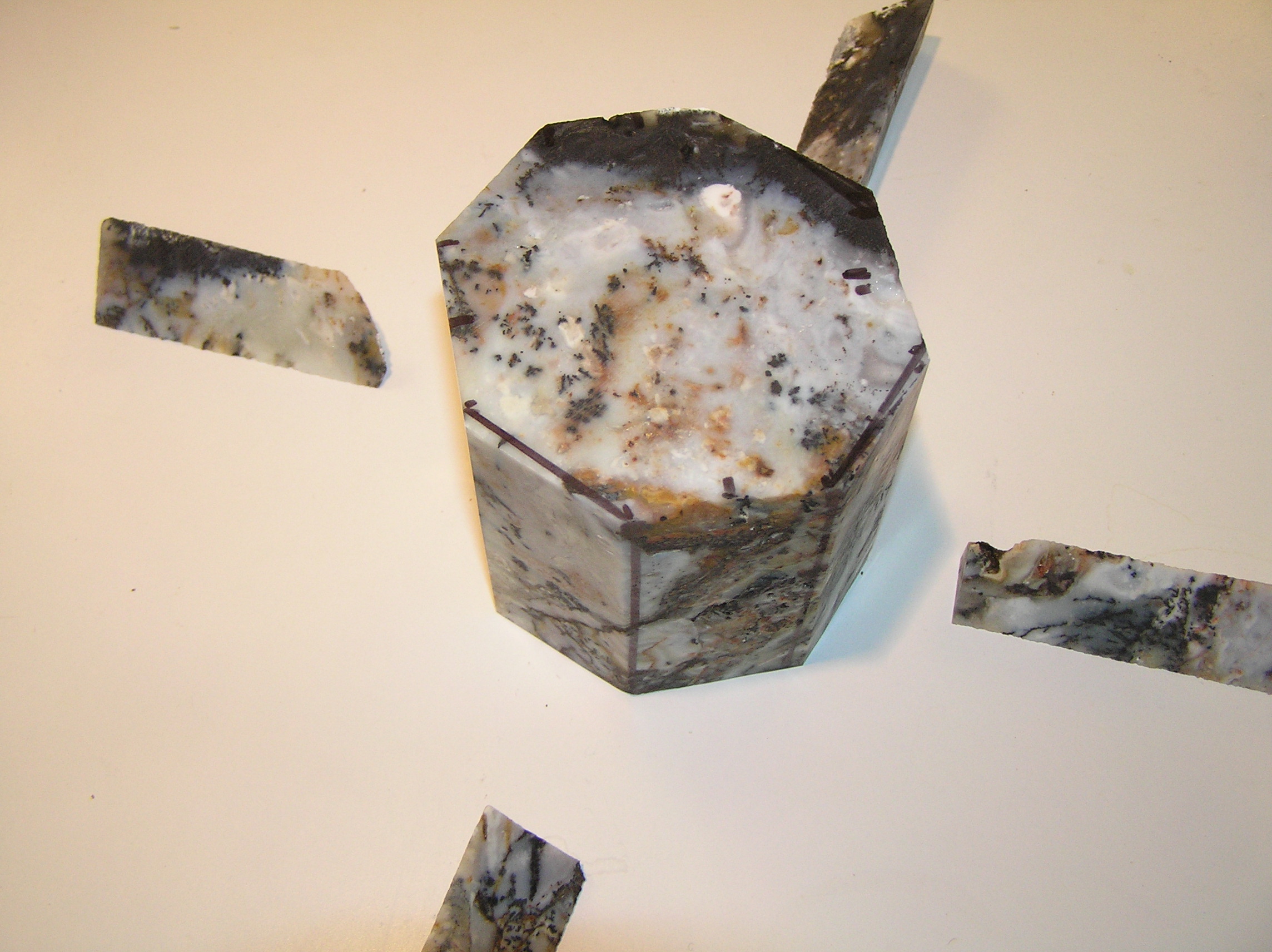 10 cuts
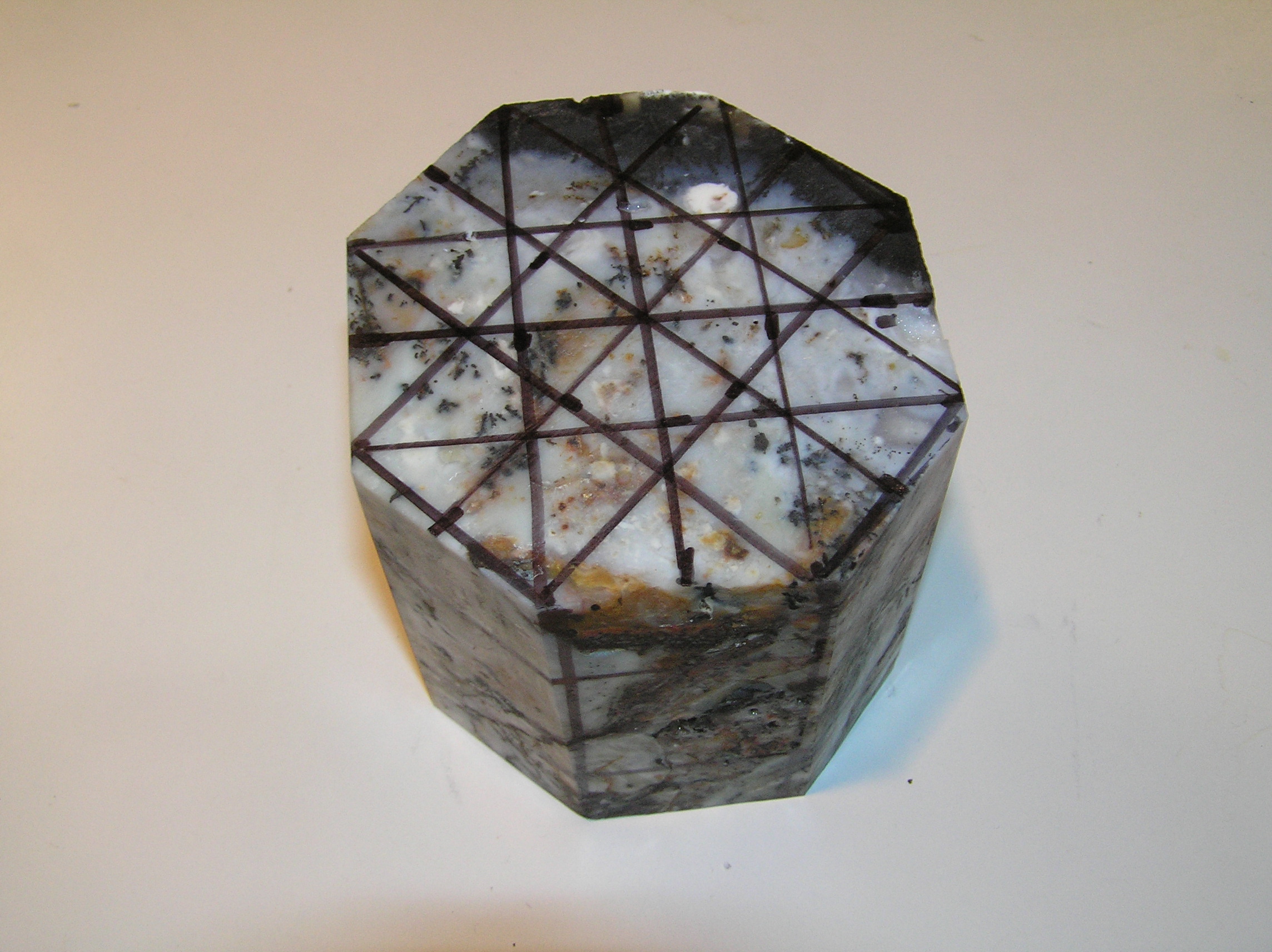 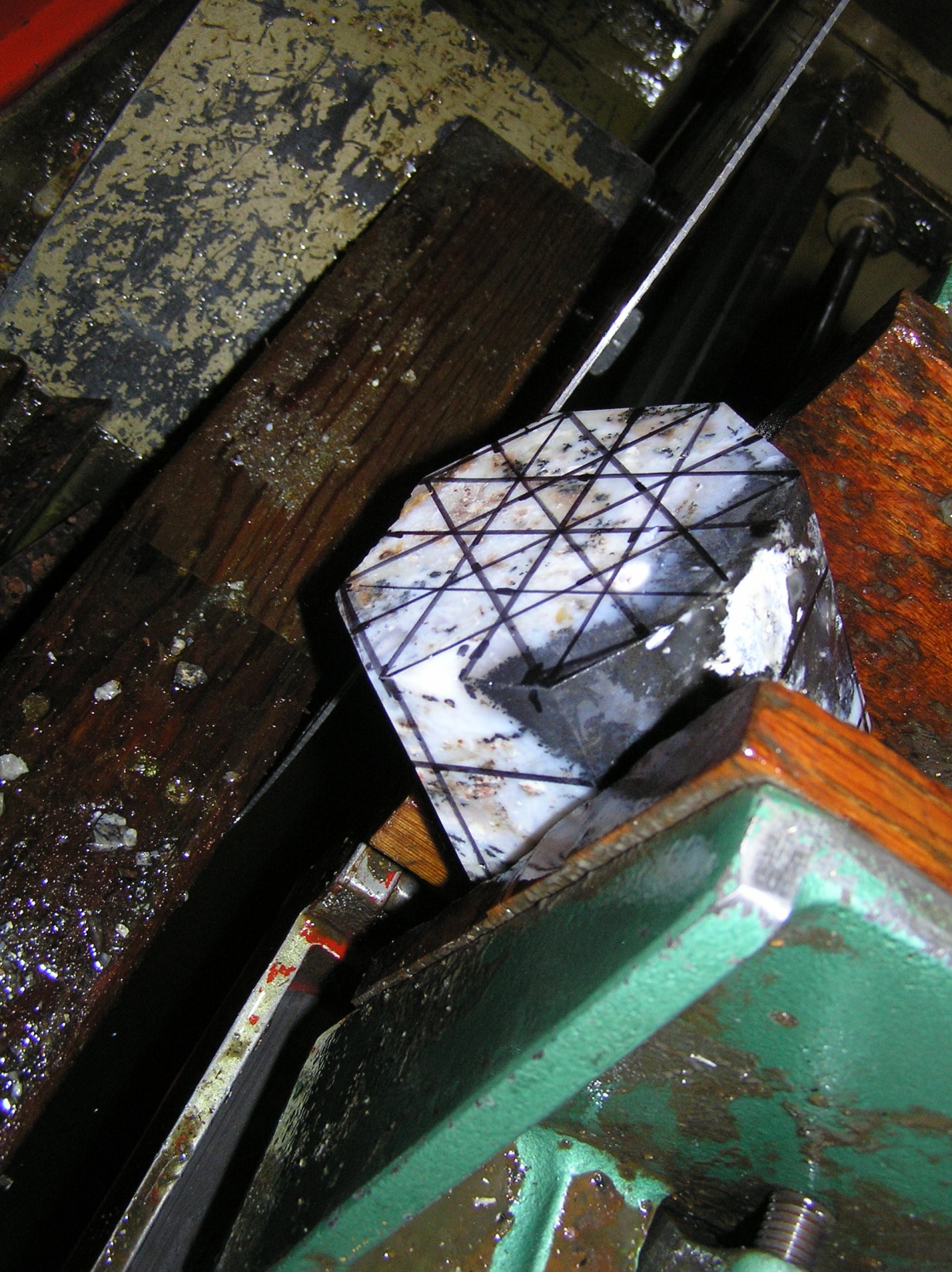 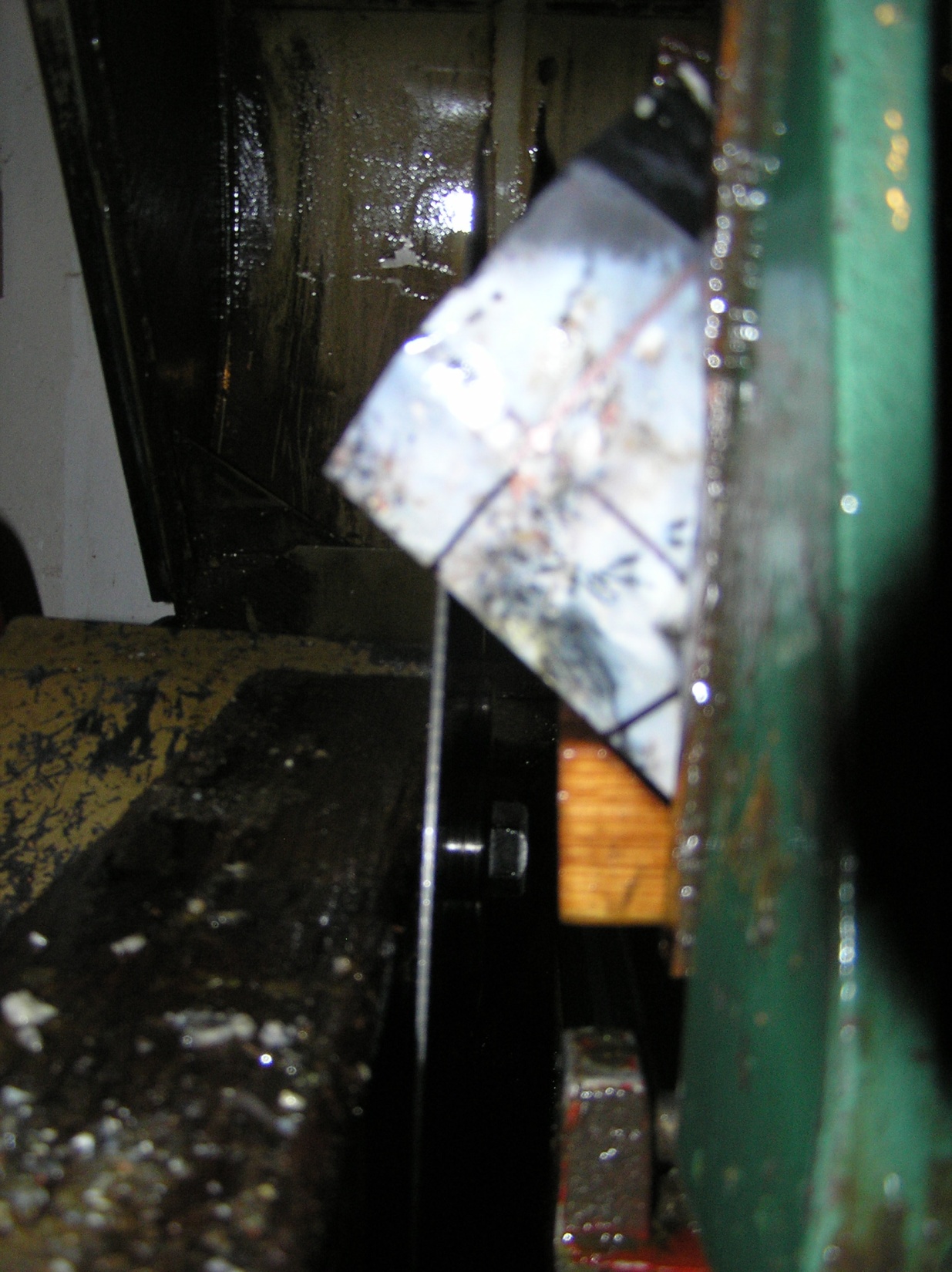 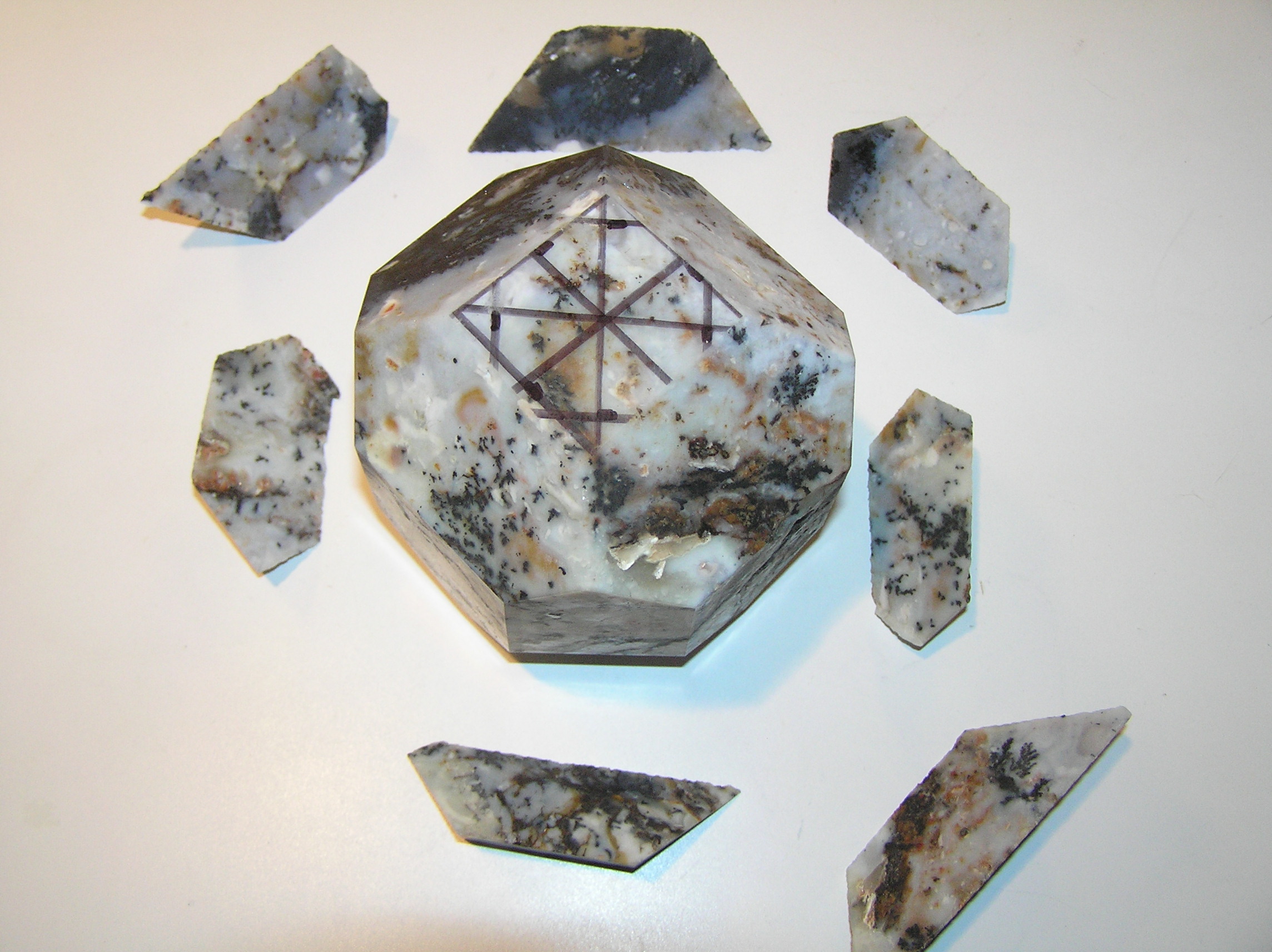 18 cuts
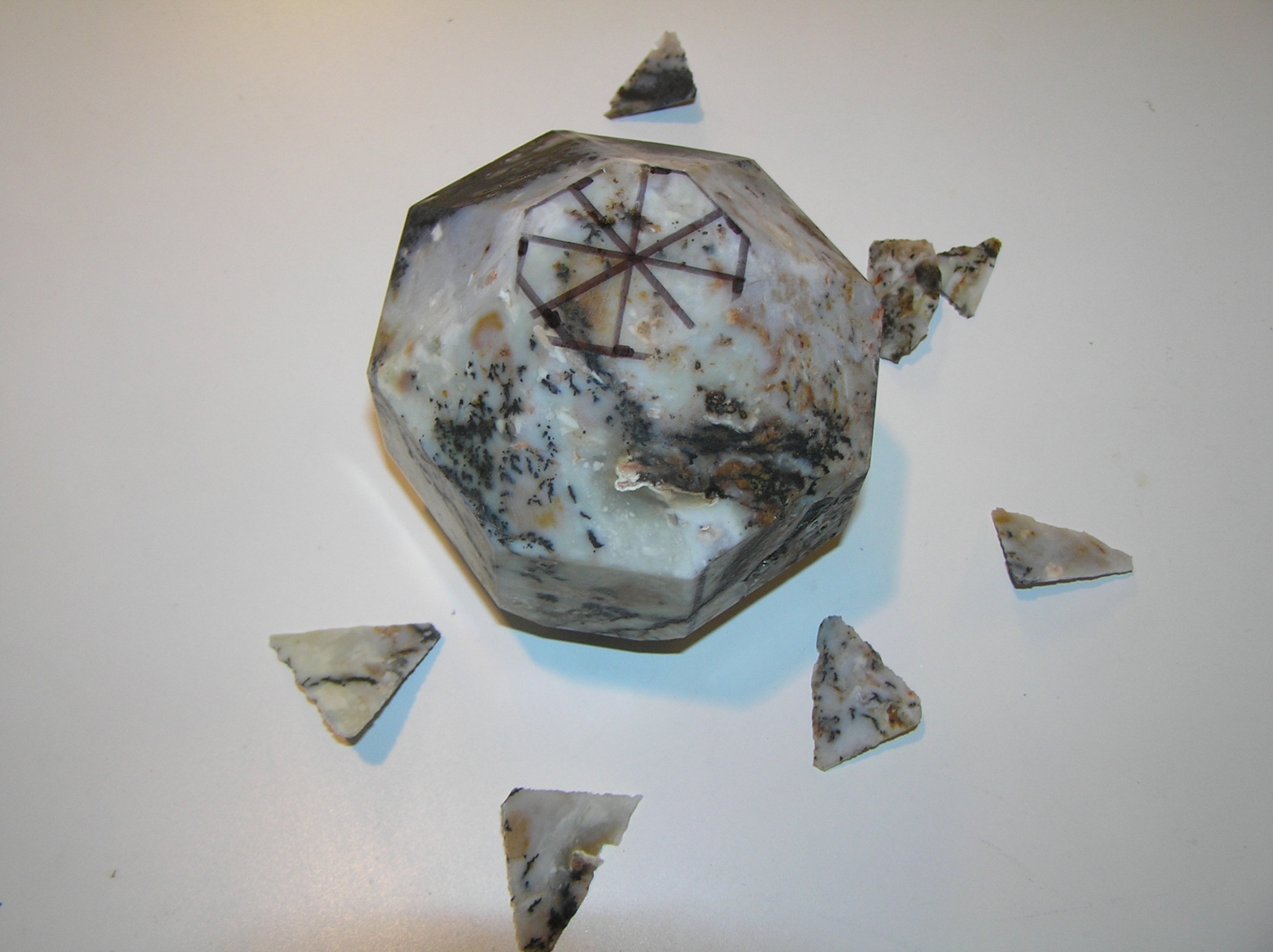 26 cuts
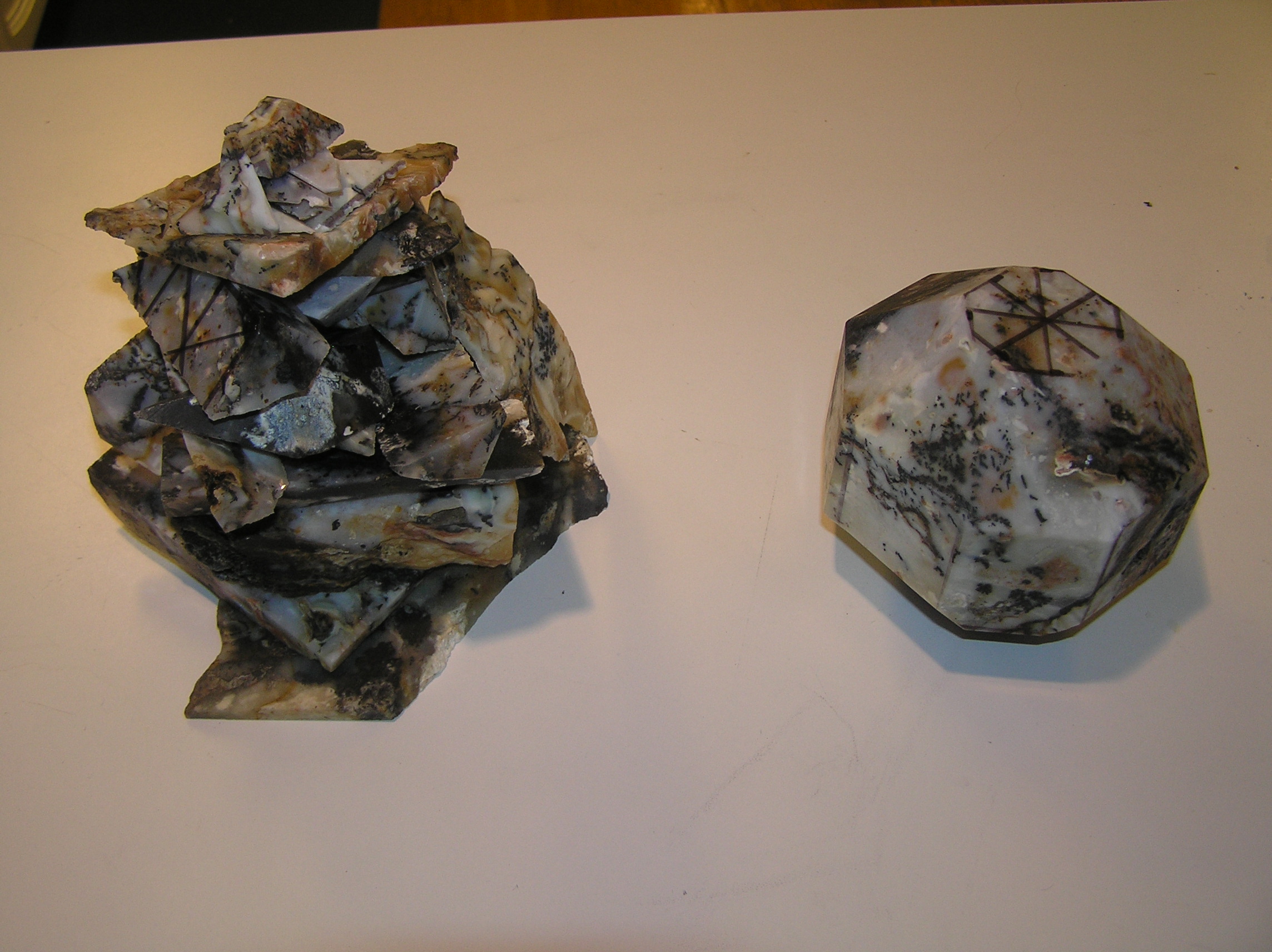 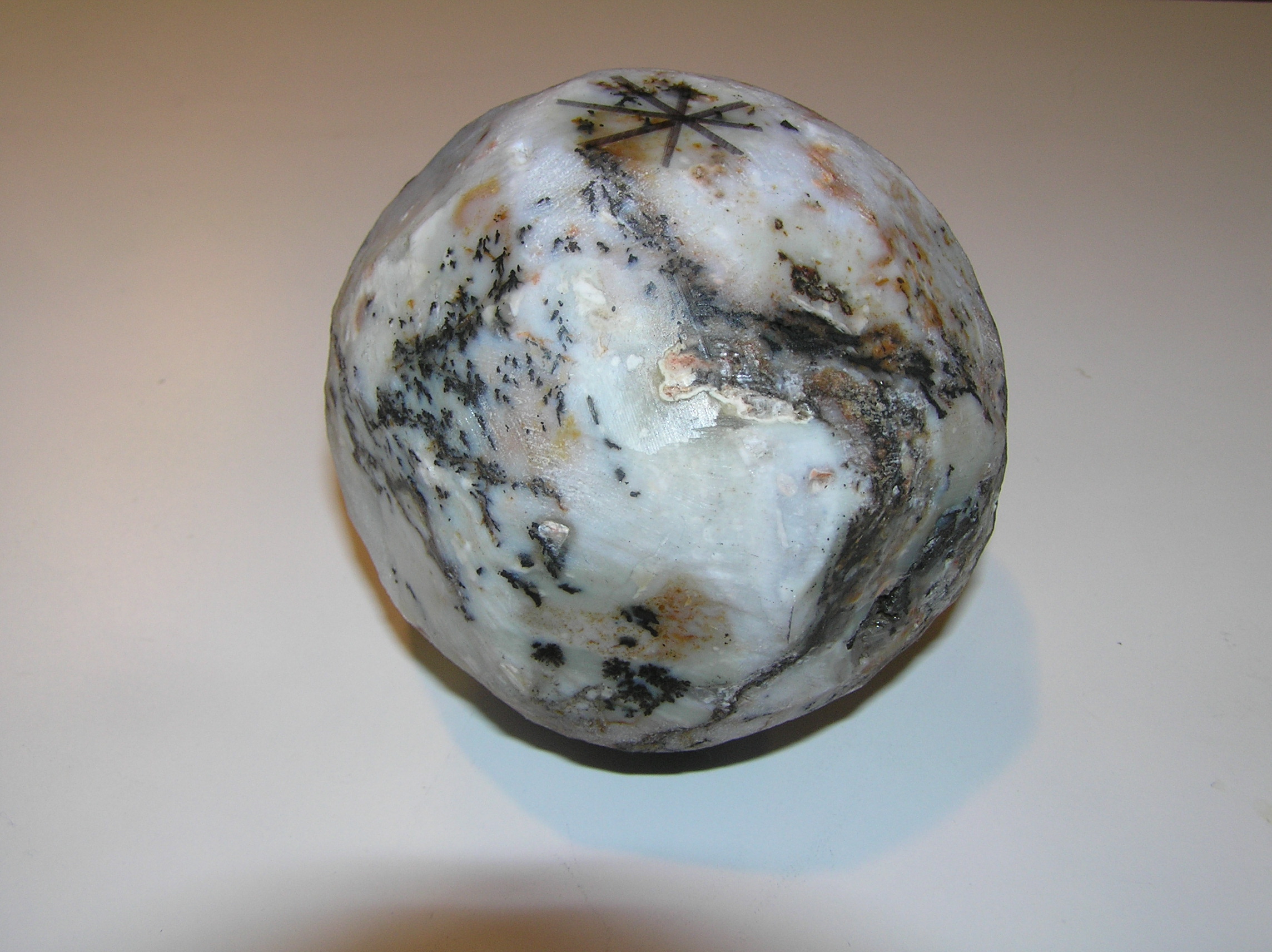 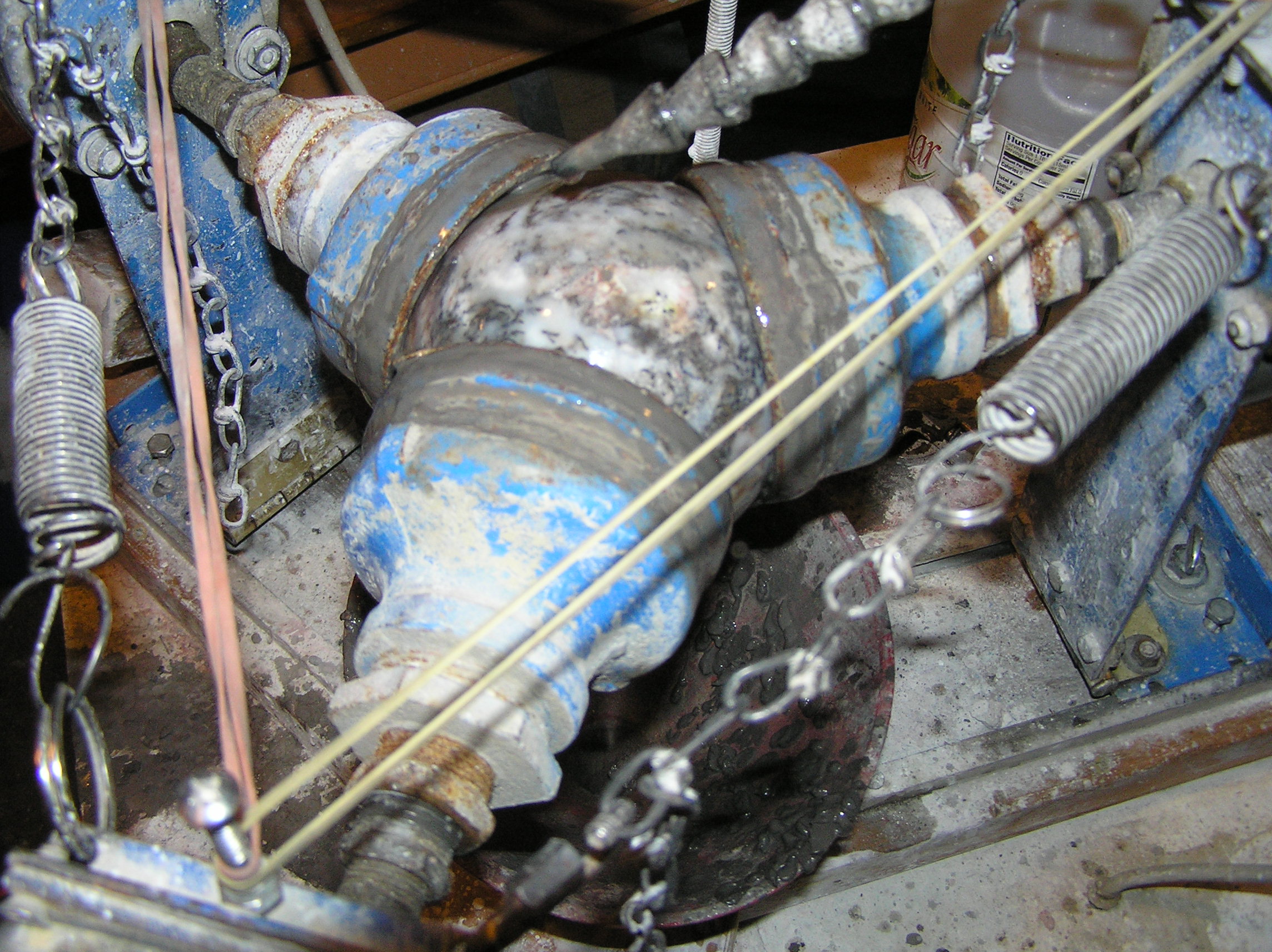 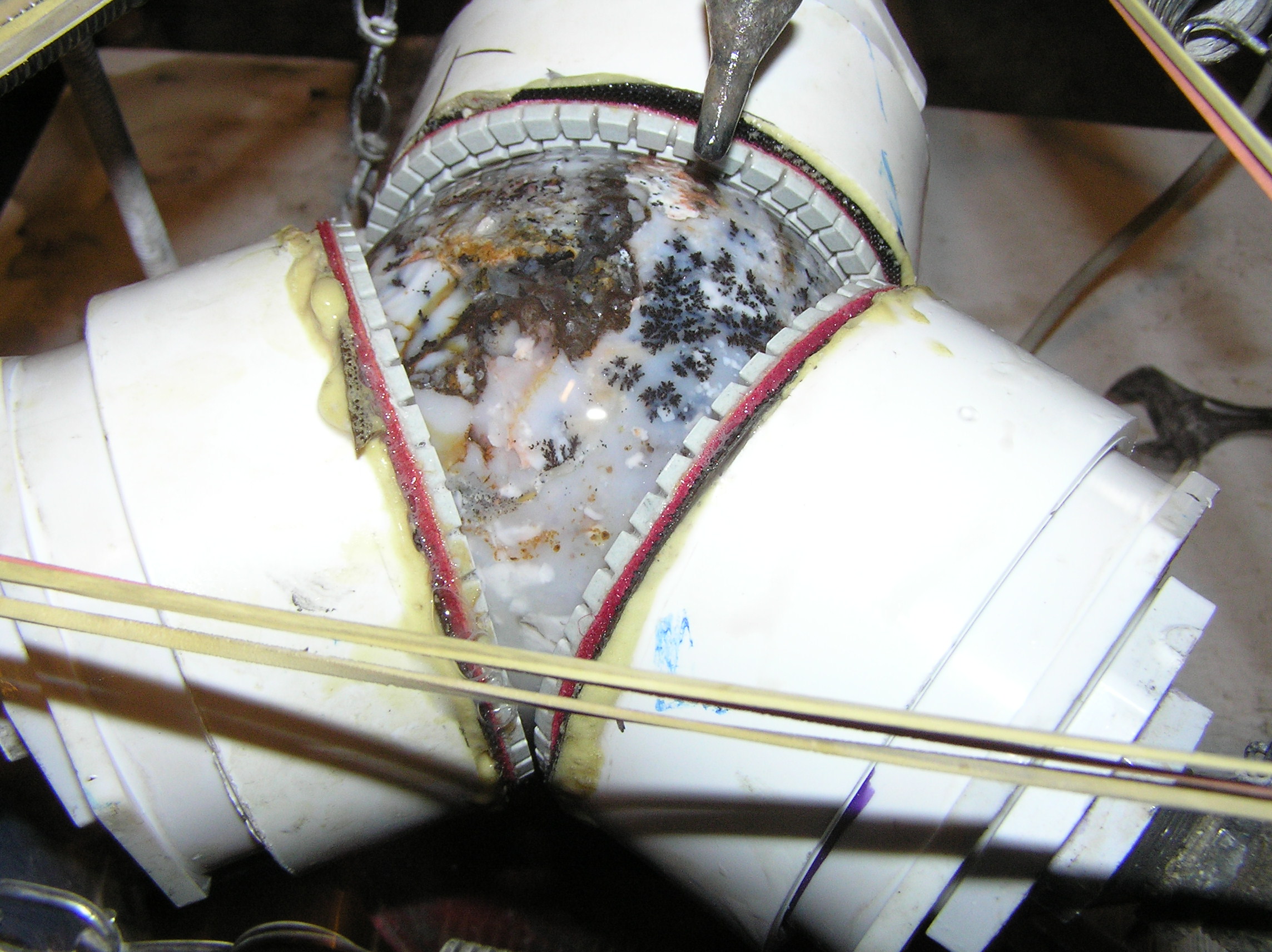 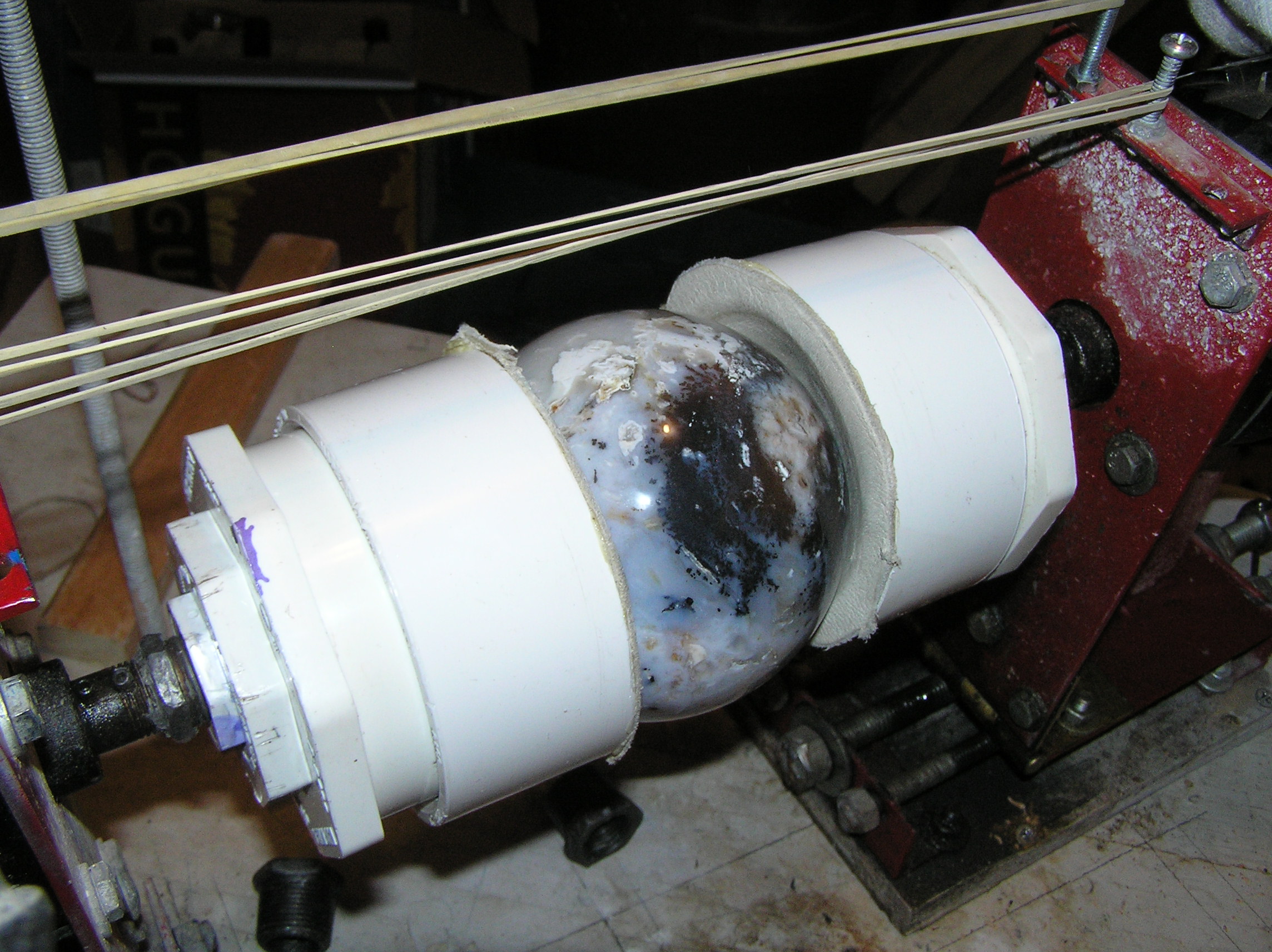 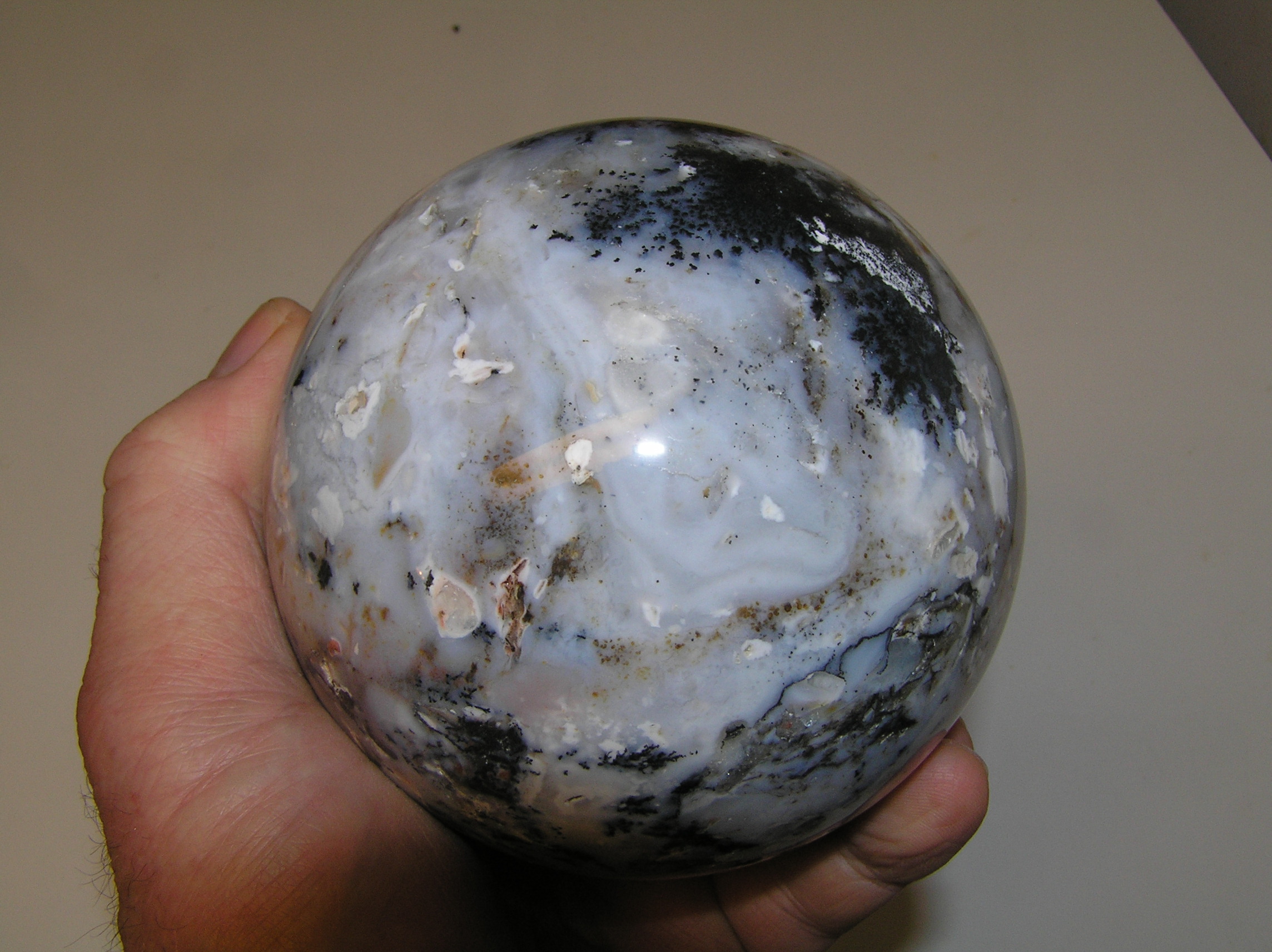 What do I need to make a sphere?
A Sphere Machine	
A rock saw to shape the preform?? A core drill?
A grinder to round the preform 
$$$ - how many depends on your choices
Time – we all have the same amount; it is just how we use it!
Detailed instructions on how to make a sphere machine, and where to buy supplies and materials, will be posted on the club web site!Thank you for your interest.